Good Flight (PID) – Test 8 – Old Folder -  189.bin 
Pitch: P=0.1, I=0.02, D=0.01
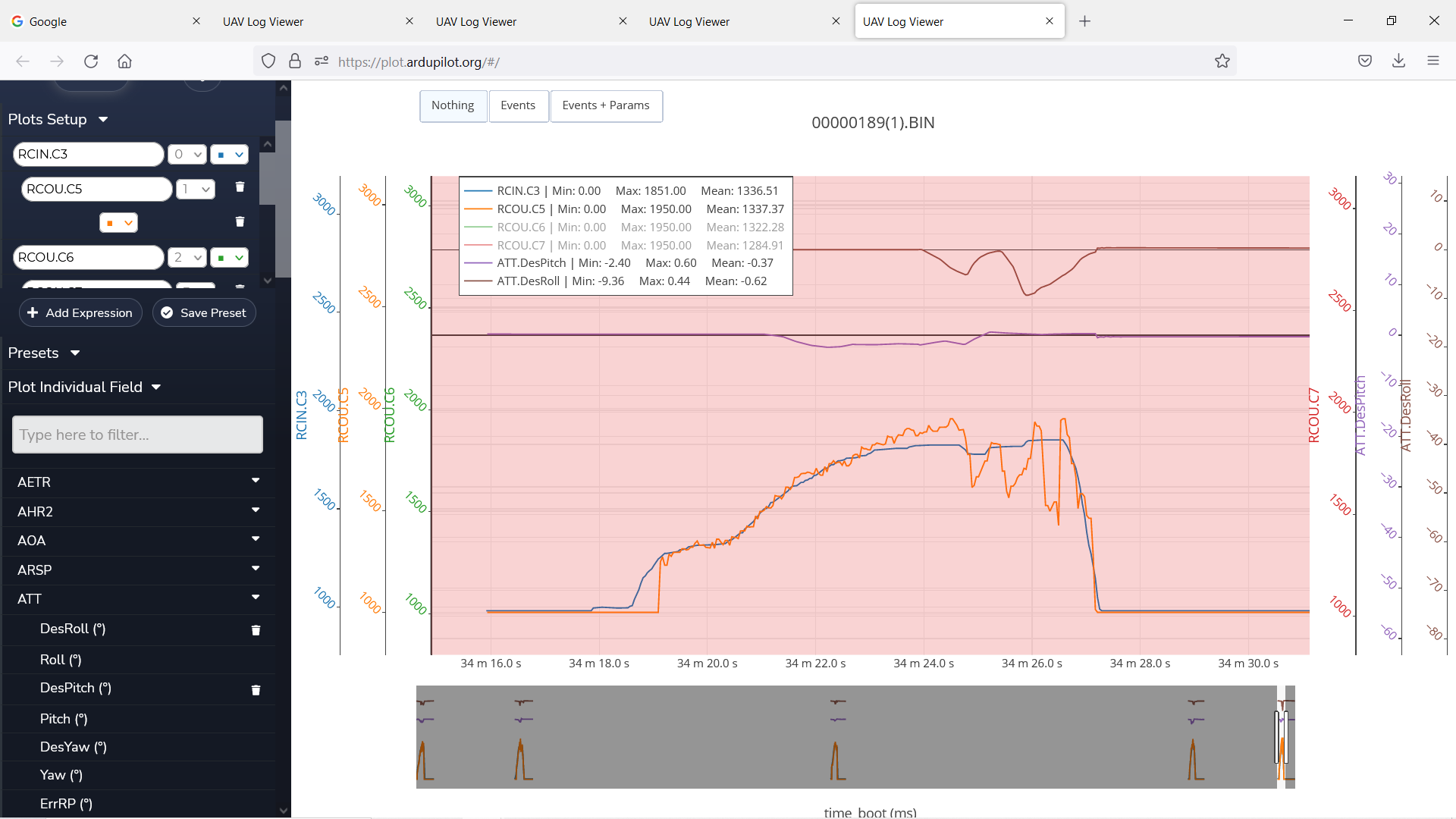 [Speaker Notes: Back Motor – Track Throttle – Track Inv DesPitch]
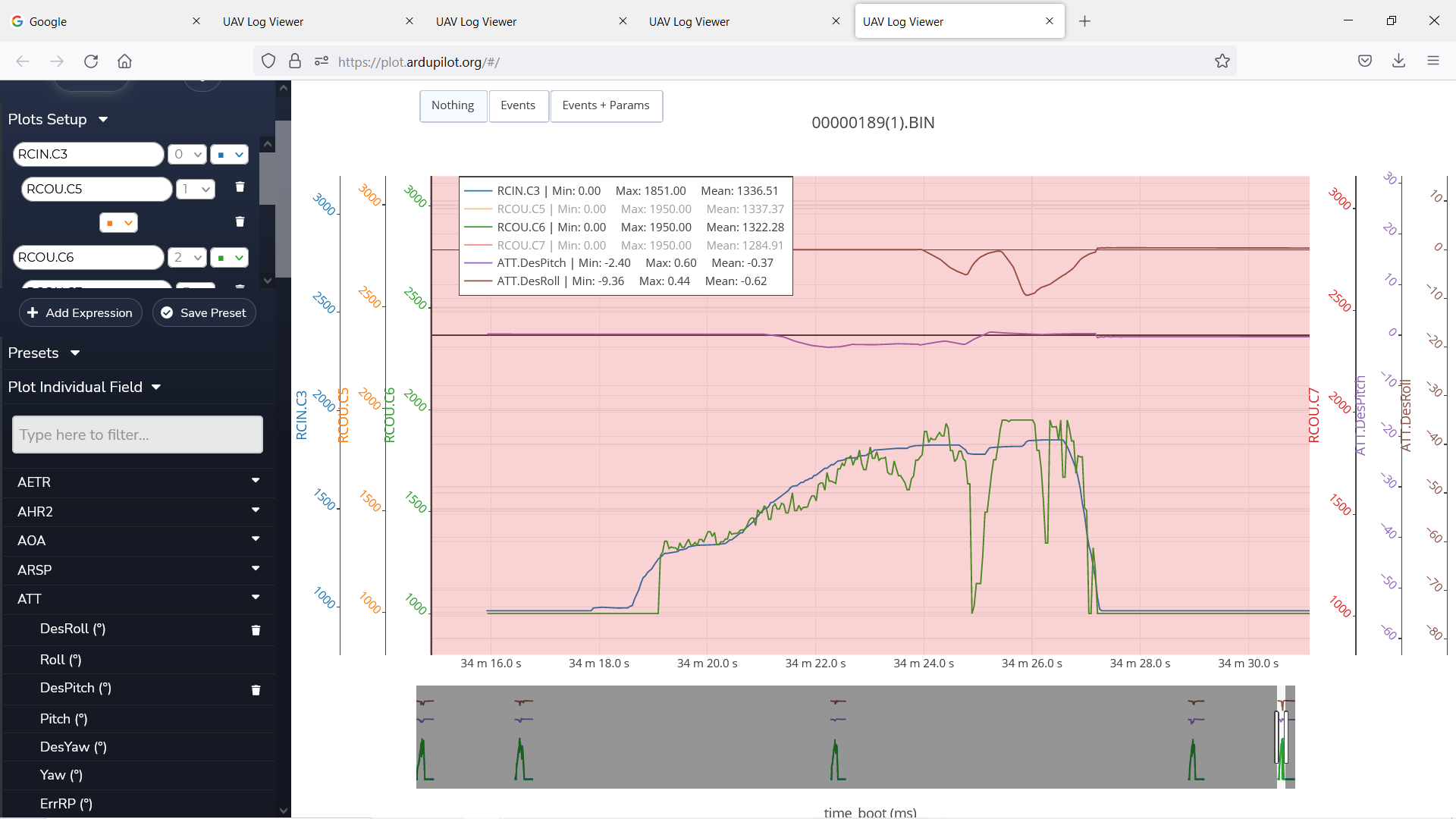 [Speaker Notes: Right Front Motor – Track Throttle – Track DesPitch – Track Inv DesRoll]
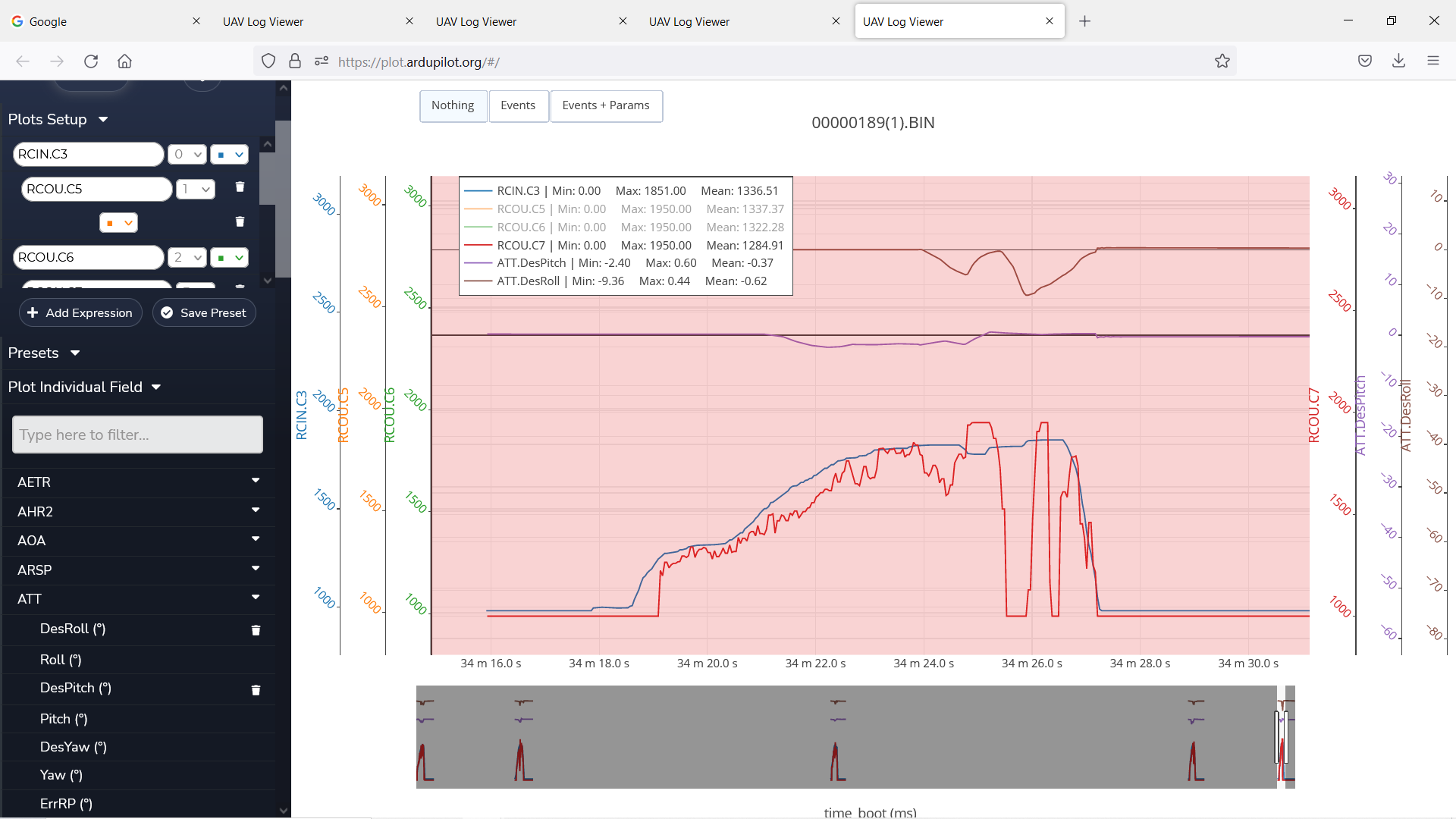 [Speaker Notes: Left Front Motor – Track Trottle –Track DesPitch – Track DesRoll]